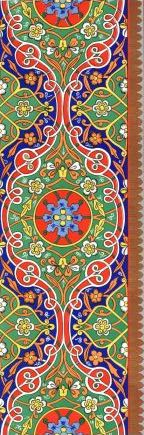 Таджикский «Навруз» и семейное  блюдо «Курутоб»
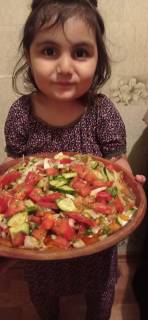 СП ГБОУ СОШ №6 г.о.Отрадный
Детский сад № 14
Семья Залимзода Самиры
Руководитель: Нагорнова В.В.
Национальные праздники
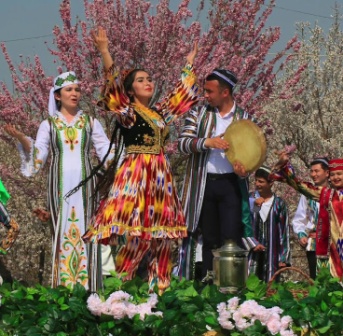 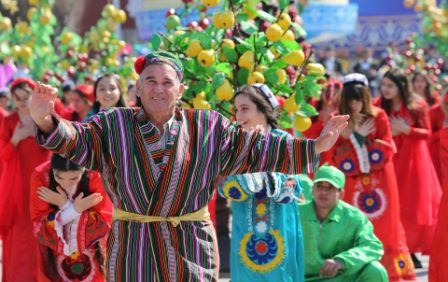 Ингредиенты
Творог  — 100 Грамм 
Молоко  — 100 Грамм
Огурец  — 1 Штука
Помидоры черри  — 5-6 Штук 
Лепешка  — 1 Штука
Зелень  — 1 Пучок
Соль  — 1 Щепотка
Черный молотый перец  — 1 Щепотка Количество порций: 2
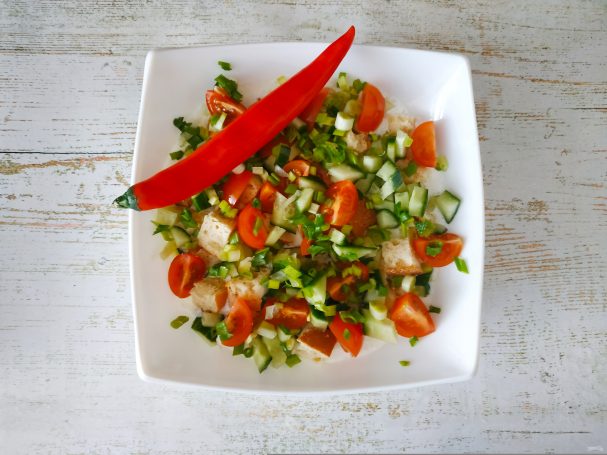 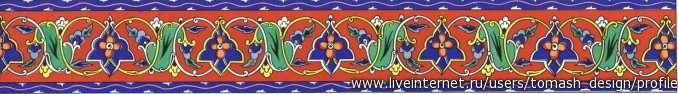 Приготовим лепешку
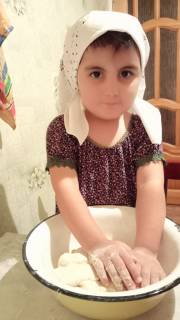 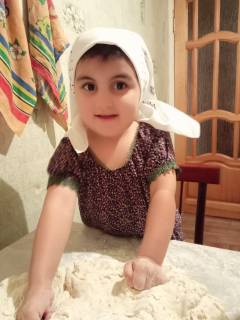 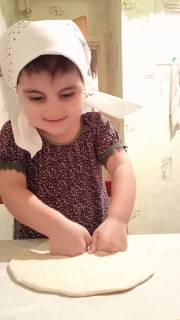 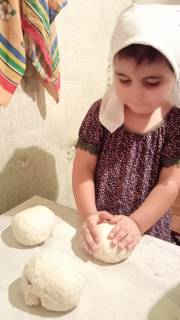 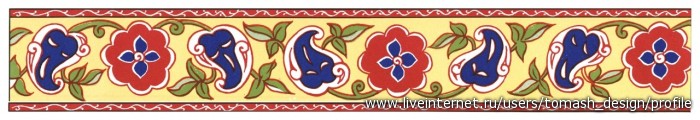 Творог протрите до однородности с помощью блендера







Готовую пешку порежьте или порвите на небольшие кусочки, выложите поверх соуса.
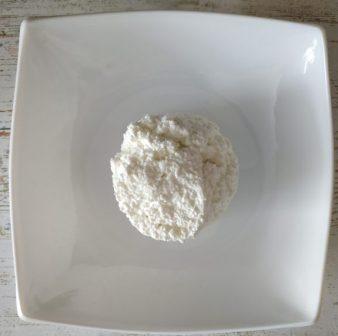 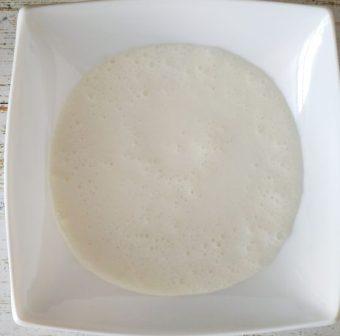 Добавьте молоко и хорошо перемешайте.
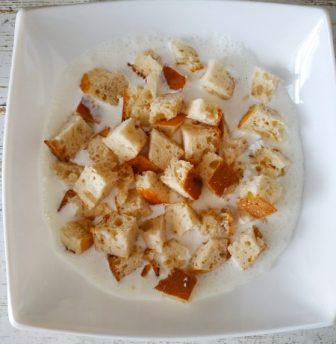 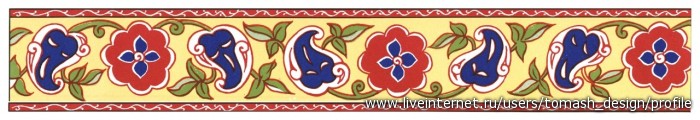 Овощи и зелень помойте, нарежьте небольшими кусочками. 
Нарезанные овощи выложите сверху, для колорита покапайте ещё какое-нибудь интересное растительное масло: льняное, хлопковое, кунжутное. Посыпьте свежей рубленой зеленью. 
Расшевелите или перемешайте и подавайте.
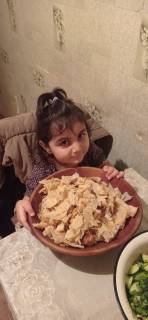 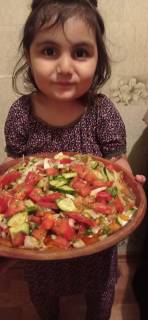 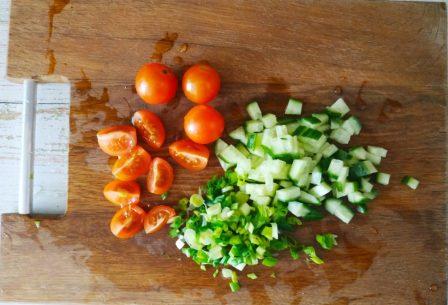 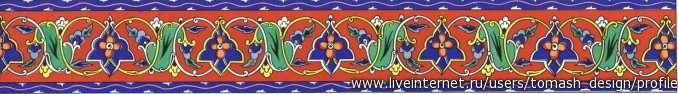 Приятного аппетита!!!
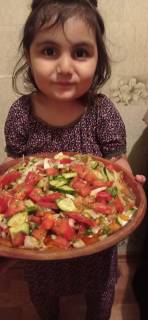 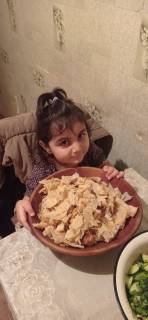 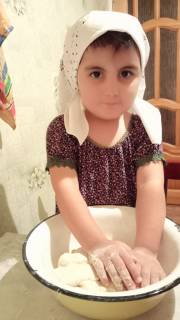 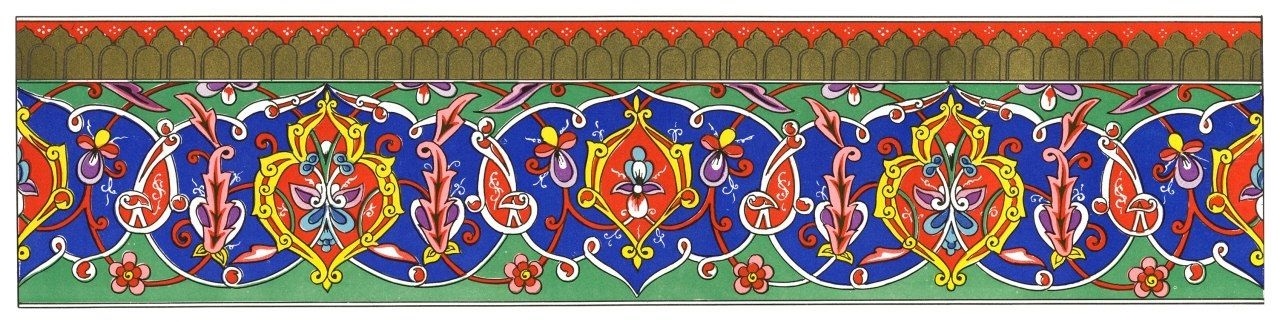